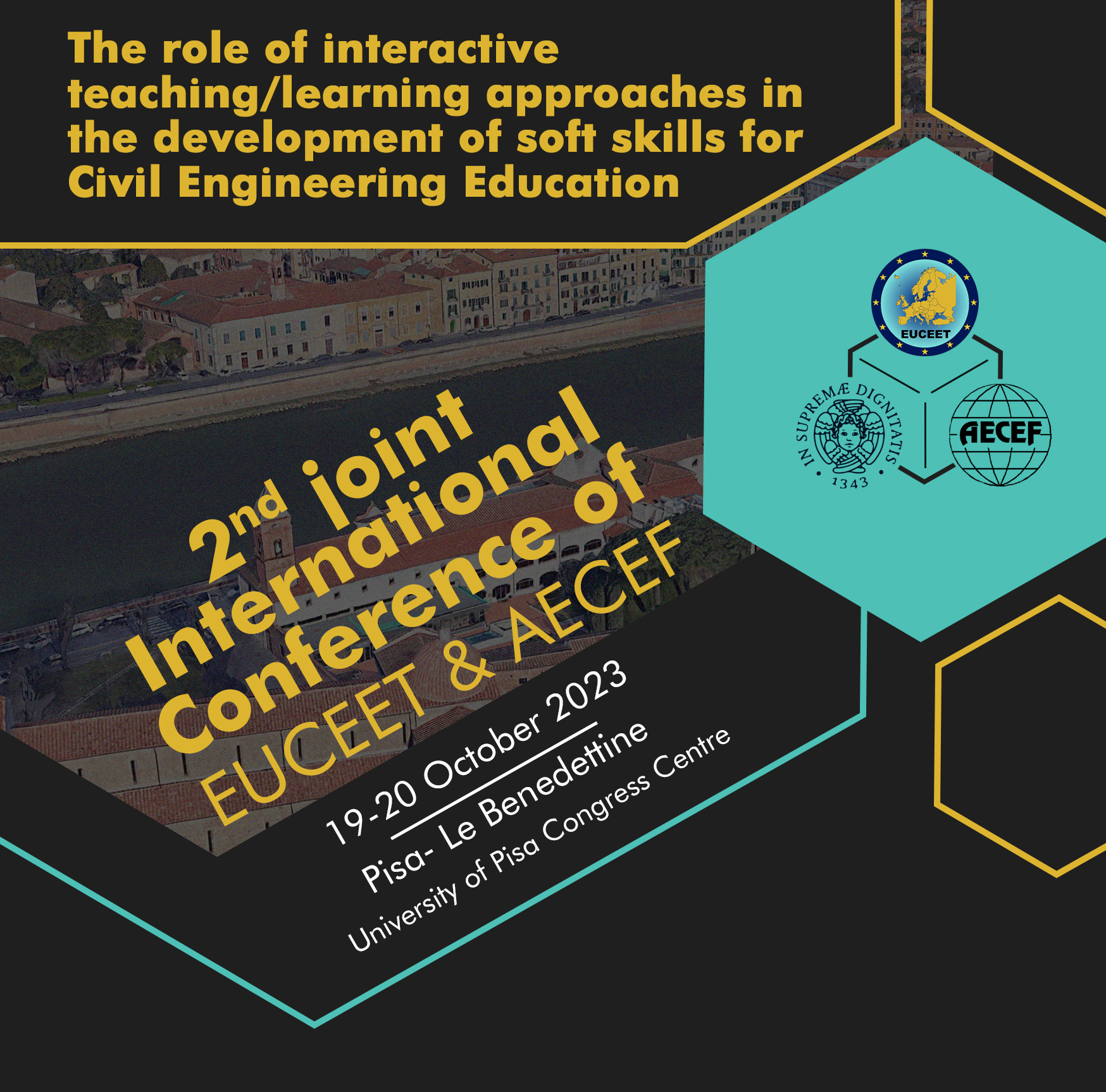 INSERT YOUR 
TITLE HERE…
Name Surname (Affiliation) 1
Name Surname (Affiliation) 2
youremail@email.it 1
youremail@email.it 2
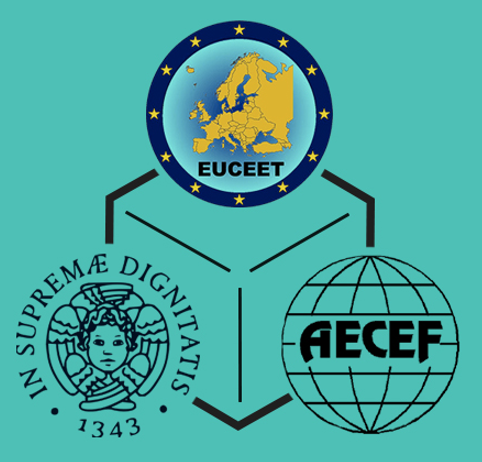 INSERT YOUR TITLE HERE…
2nd EUCEET and AECEF Joint Event

19-20 OCTOBER 2023
The role of interactive teaching/learning approaches in the development of soft skills for Civil Engineering Education
01